Тема:Решение проектных задач на уроках в начальной школе
Маслова Ирина Сергеевна
Через организацию
проектной деятельности
самостоятельно
Федеральный государственный
Образовательный стандарт
Проектная задача -
это задача, в которой через систему или набор заданий целенаправленно стимулируется система детских действий, направленных на получение ещё никогда не существовавшего в практике ребёнка результата, и в ходе решения которой происходит качественное самоизменение группы детей.
  Проектная задача принципиально носит групповой характер.
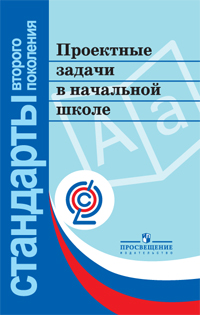 Отличие проекта от проектной задачи
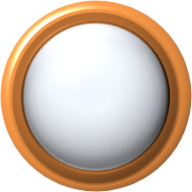 Нет определённых заданий, материалов, действий. Проектировщики сами определяют весь набор необходимых средств
Проект
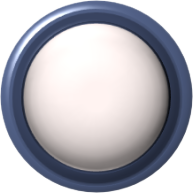 Проектировщикам предлагаются все необходимые средства и материалы в виде набора (системы) заданий
Проектная задача
Педагогические эффекты
Проектная
 задача
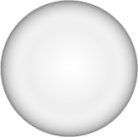 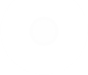 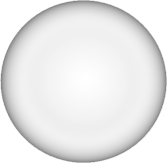 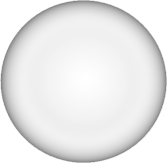 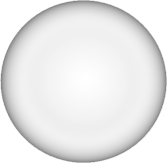 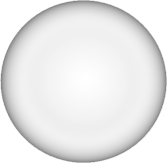 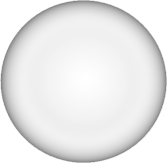 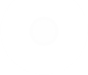 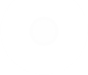 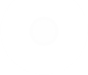 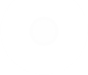 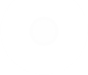 Способности, которые формируются в ходе решения системы проектных задач
рефлексировать
Ставить и удерживать цели; 
составлять план своей деятельности
целеполагать
планировать
Видеть проблему; анализировать сделанное – почему получилось, почему не получилось; видеть трудности, ошибки
Вступать 
в коммуникацию
Представлять способ действия в виде схемы-модели, выделяя существенное и главное
моделировать
Взаимодействовать при решении задачи, отстаивать свою позицию, принимать или отклонять точки зрения других
Проявлять инициативу 
при поиске способа
 решения задачи
Применение проектных задач благотворно сказывается на развитии учащихся начальных классов
приобрести опыт выполнения
важнейших функций, 
составляющих
основу умения учиться
вести систематическое  
наблюдение(мониторинг) 
за формированием учебного
 сотрудничества в классе
попробовать свои силы 
в ситуации, где нет давящего
 авторитета учителя 
и внимания всего класса
органически сочетать на уроке
«обучение» и «воспитание», 
одновременно строить 
личностно - эмоциональные
и деловые отношения детей
получить эмоциональную
 и содержательную поддержку,
 без которой многие из них
 вообще не могут включиться
 в общую работу класса
 без принуждения
использовать дополнительные 
средства вовлечения детей
в содержание обучения
Групповая работа позволяет:
детям
учителю
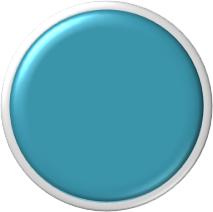 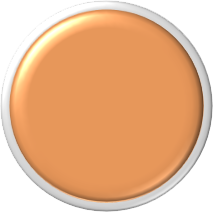 выявление у школьников способности к переносу известных способов действий в новую модельную ситуацию
способствовать формированию разных способов учебного сотрудничества
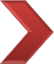 1-3 классы
4 - класс
Основная цель проектных задач
Описание квазижизненной ситуации, 
постановка задачи (этап анализа)
Задание 1
Задание 2
Задание 3
Этап моделирования
Итоговое задание  (этап синтеза)
Дополнительные источники информации
Этапы работы над проектной задачей
Как устроена проектная задача?
Из опыта работы
Иллюстрированное пособие «Способы проверки орфограмм»
2 класс                                 Русский язык
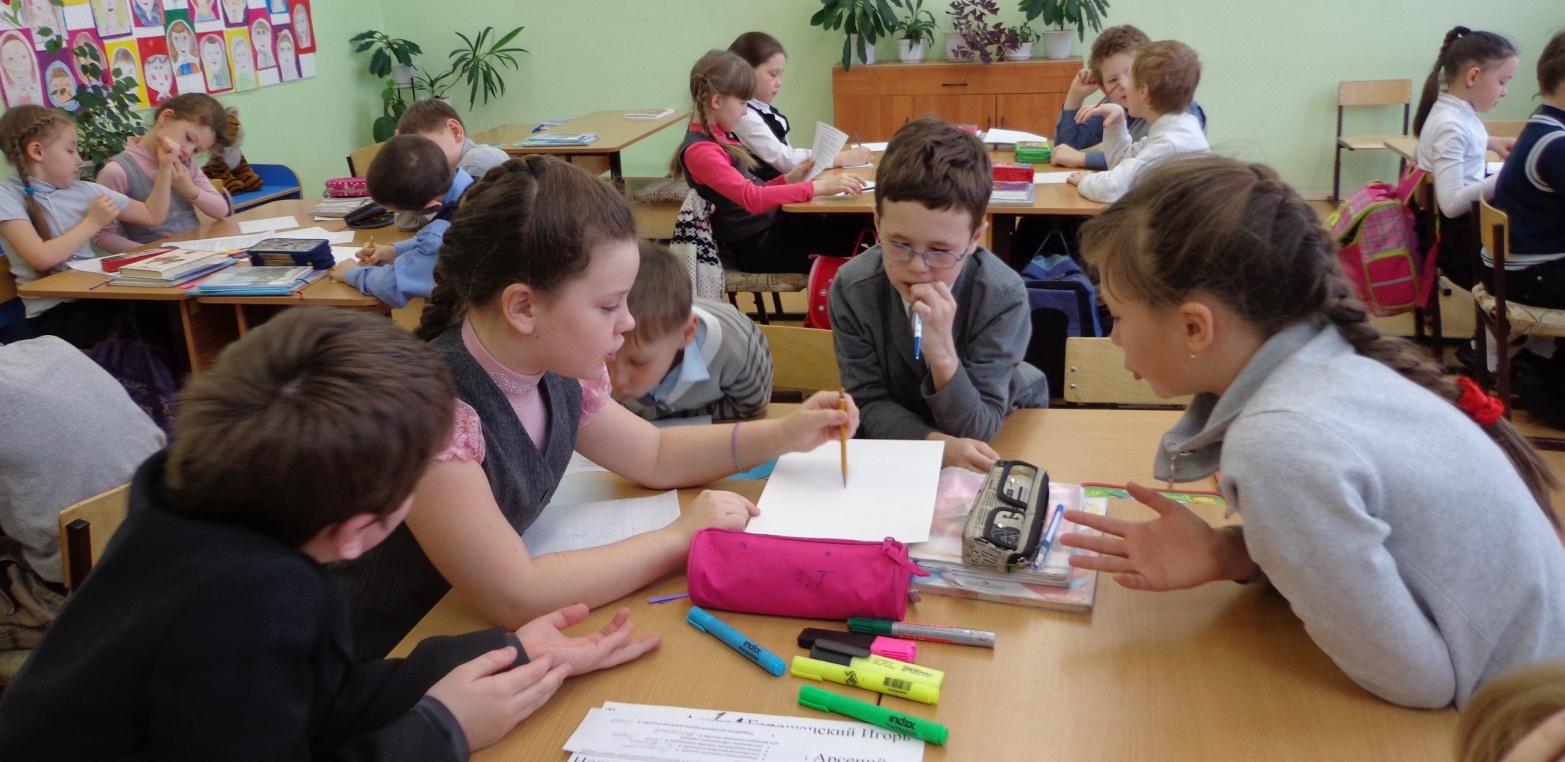 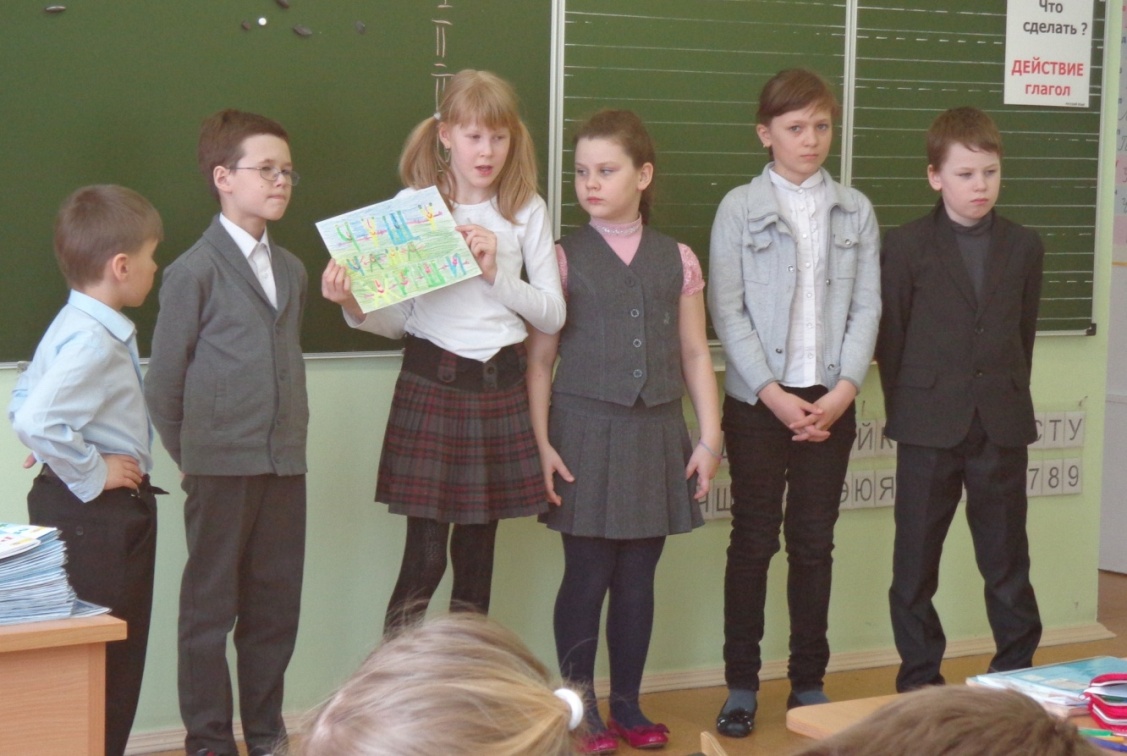 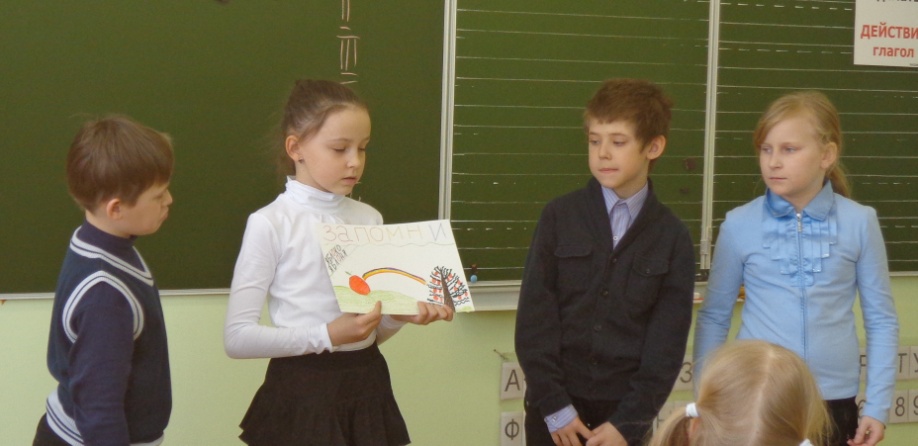 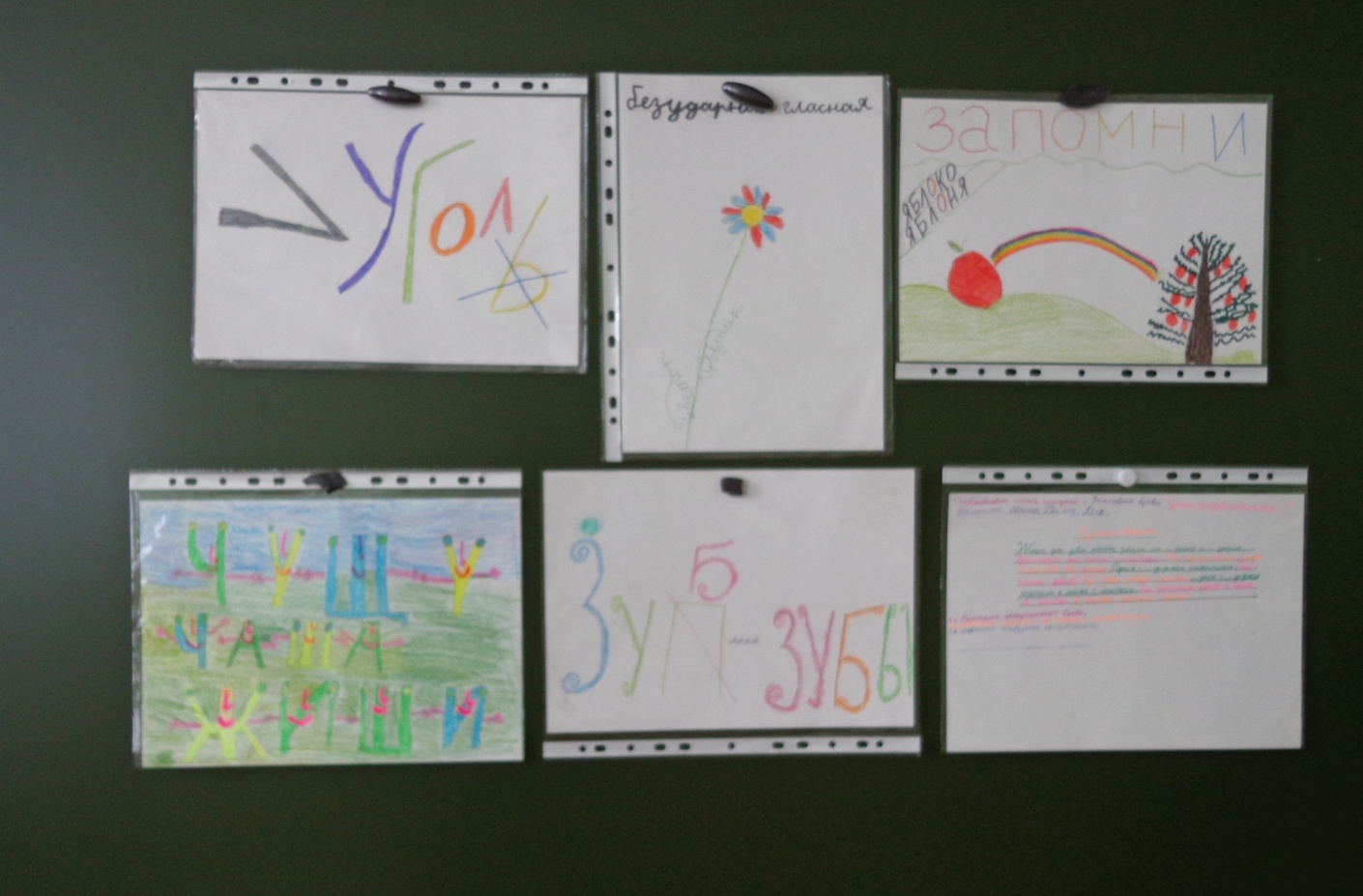 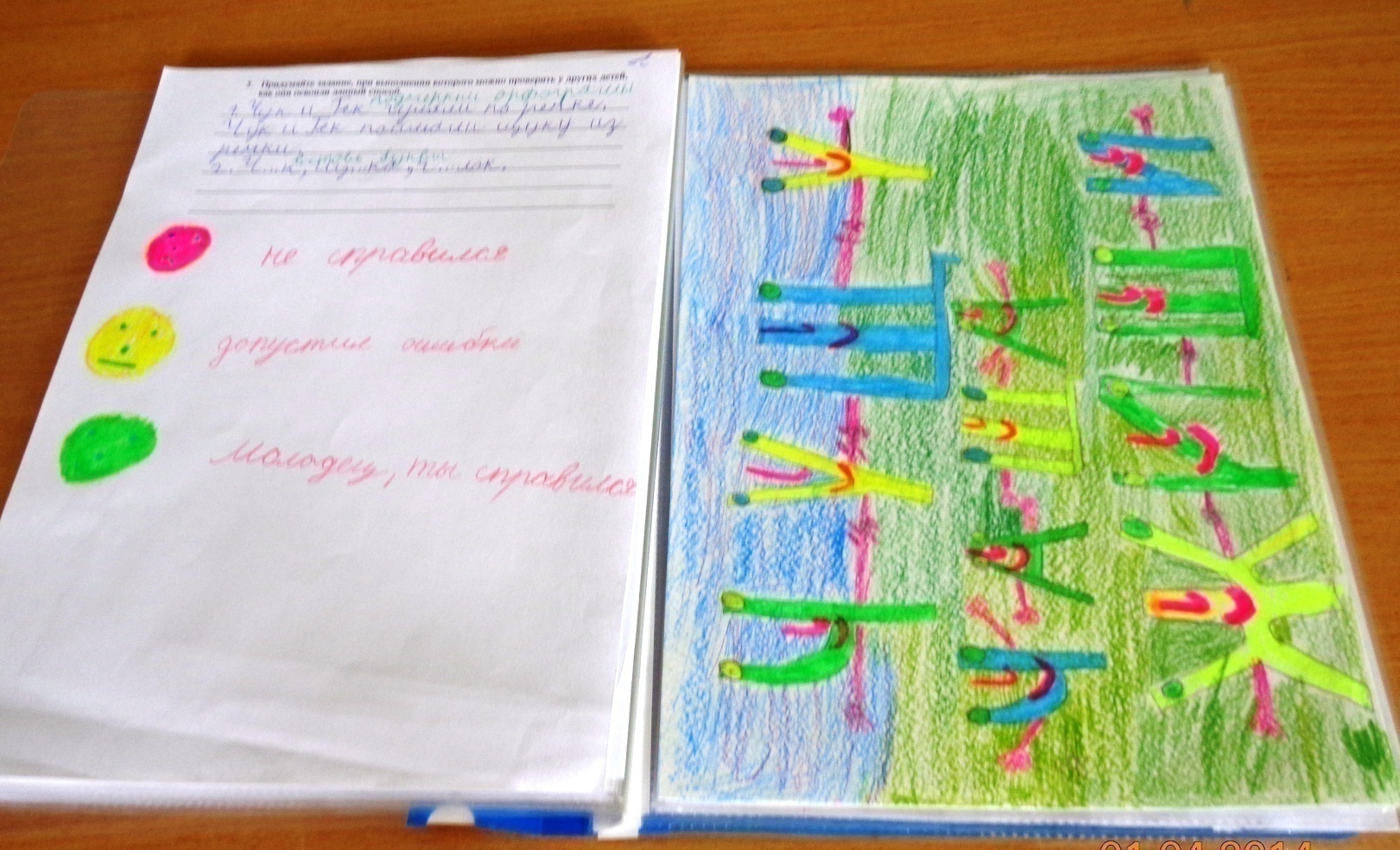 Из опыта работы
Макет города будущего
2 класс                                 Изо, технология
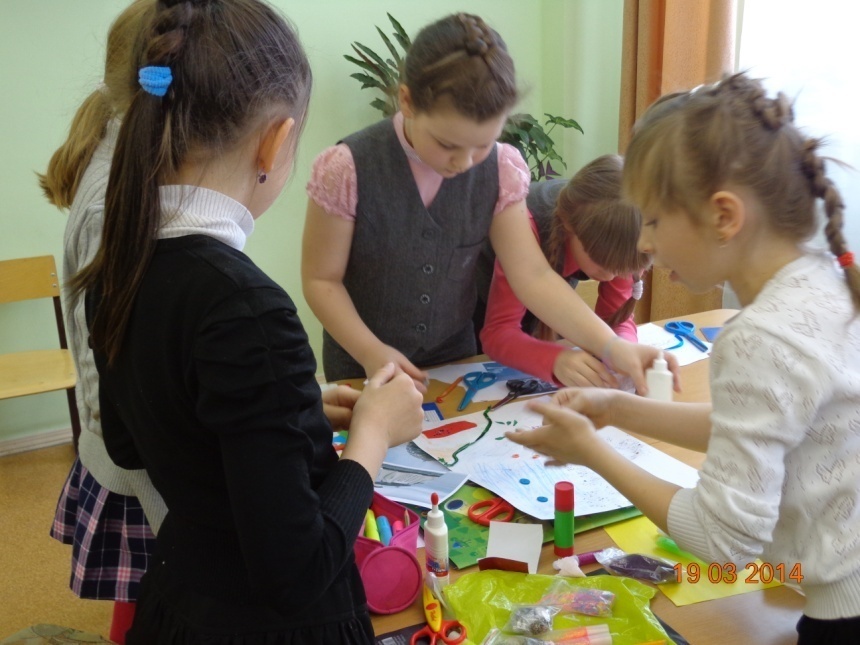 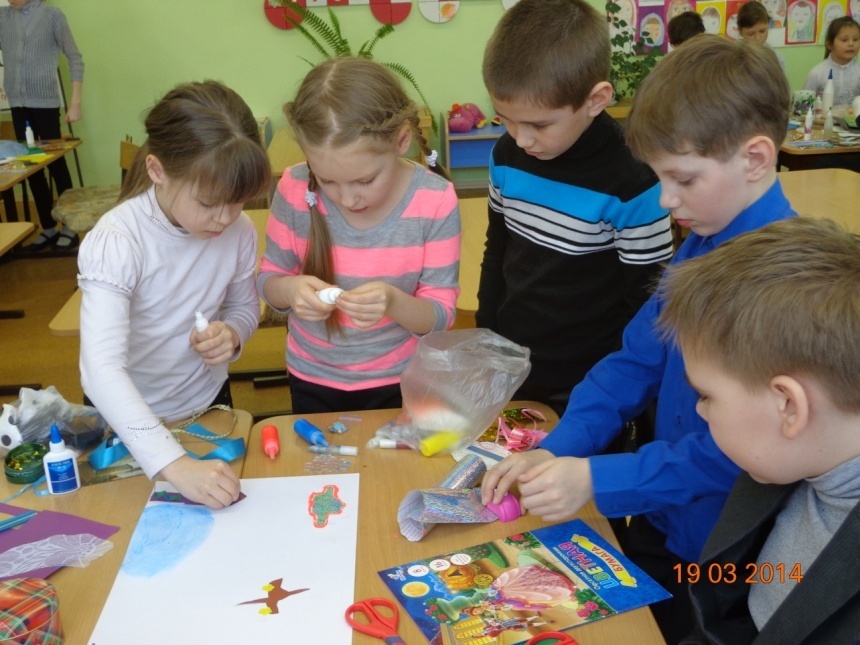 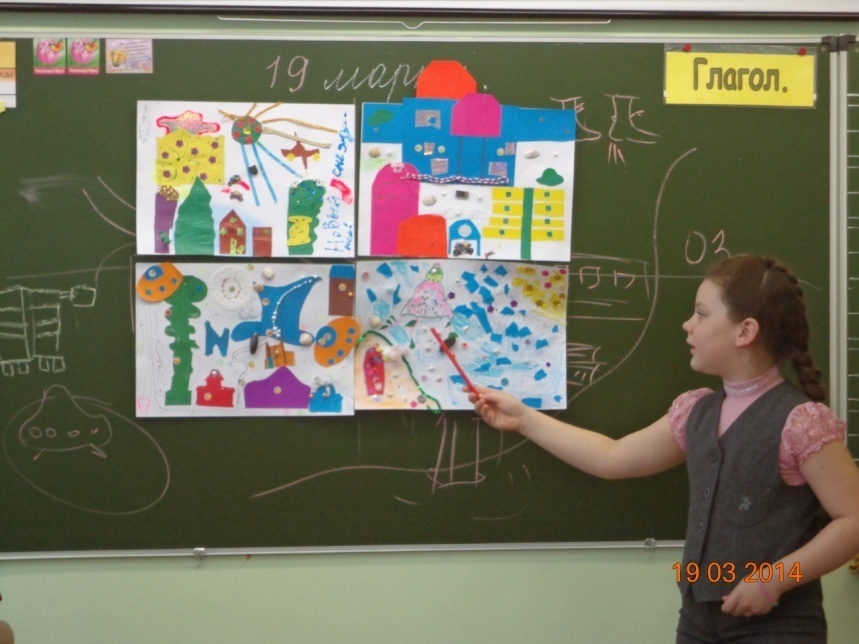 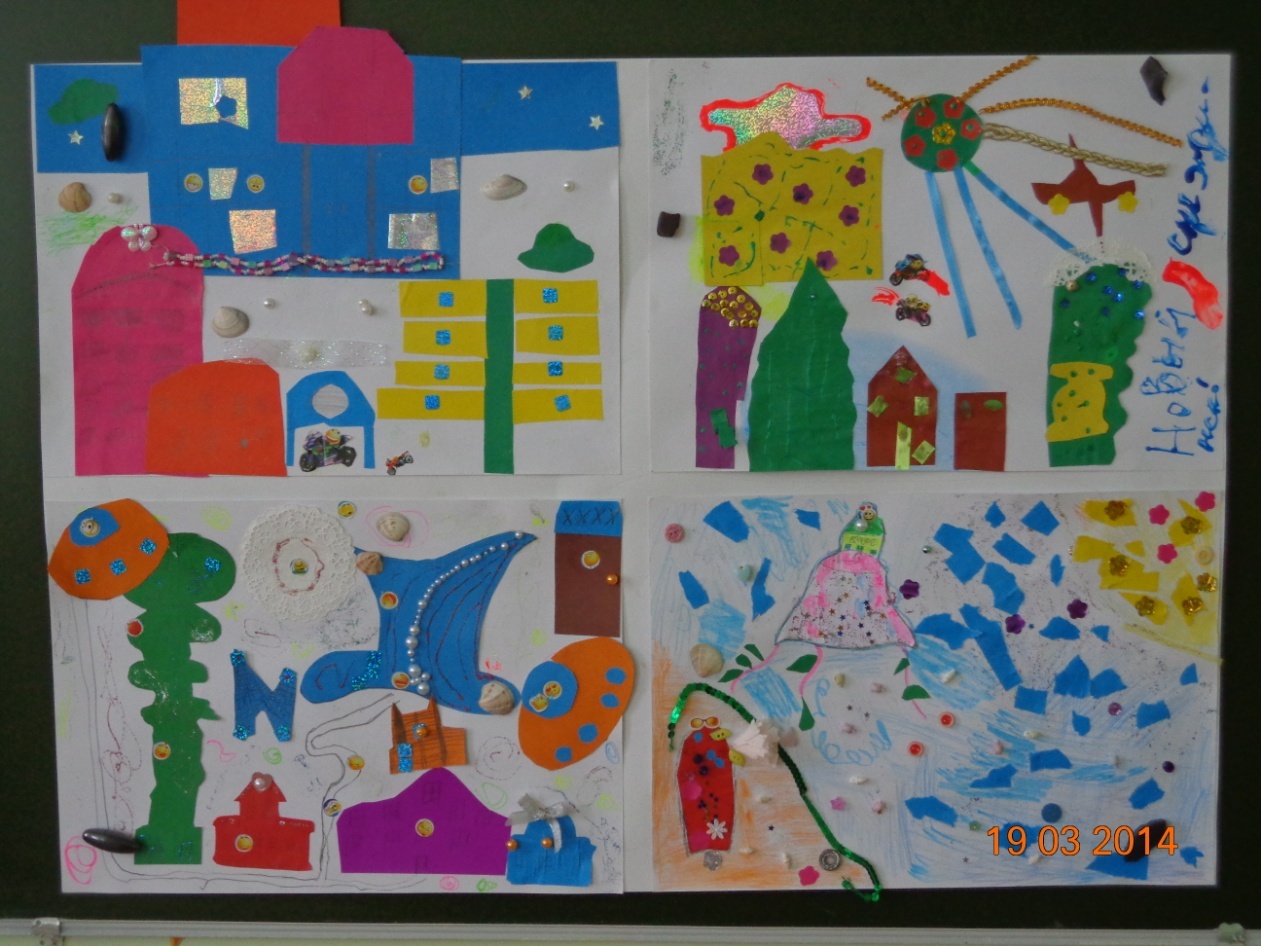 Из опыта работы
Макет детской площадки
3 класс                                 Технология
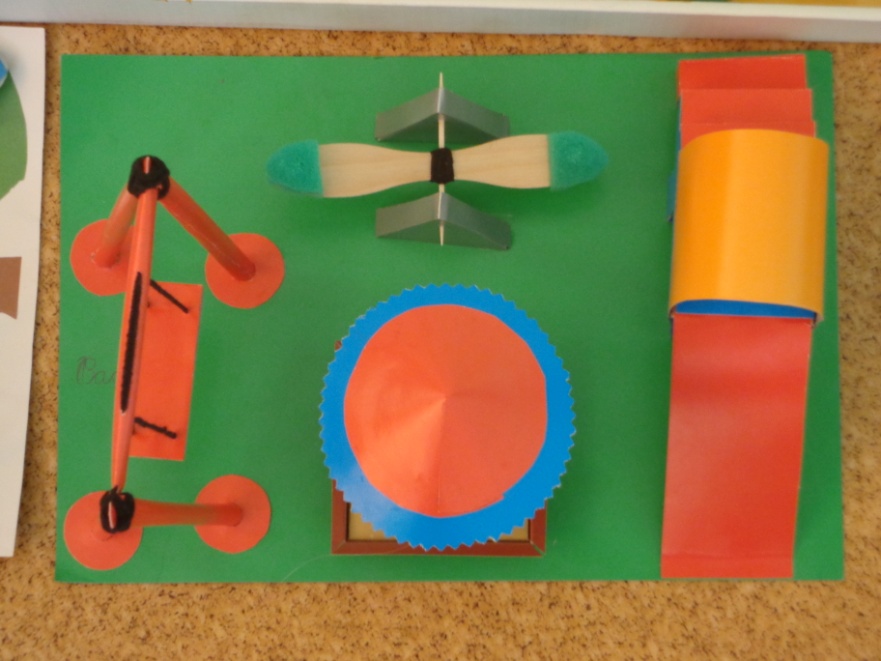 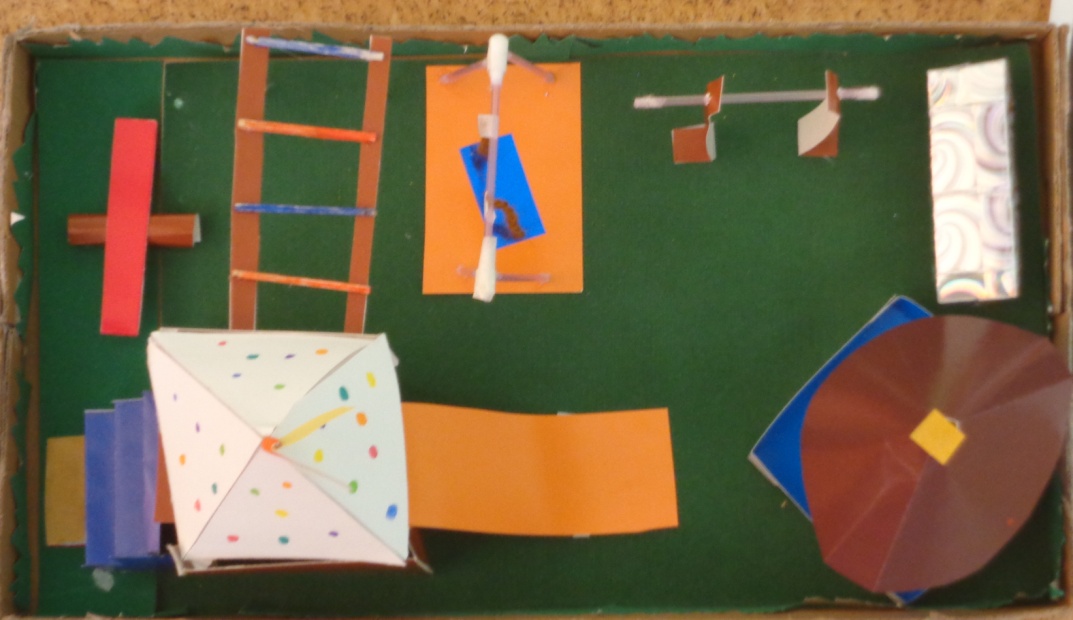 Из опыта работы
Сочиняем вместе волшебную сказку
3 класс                                 Литературное чтение
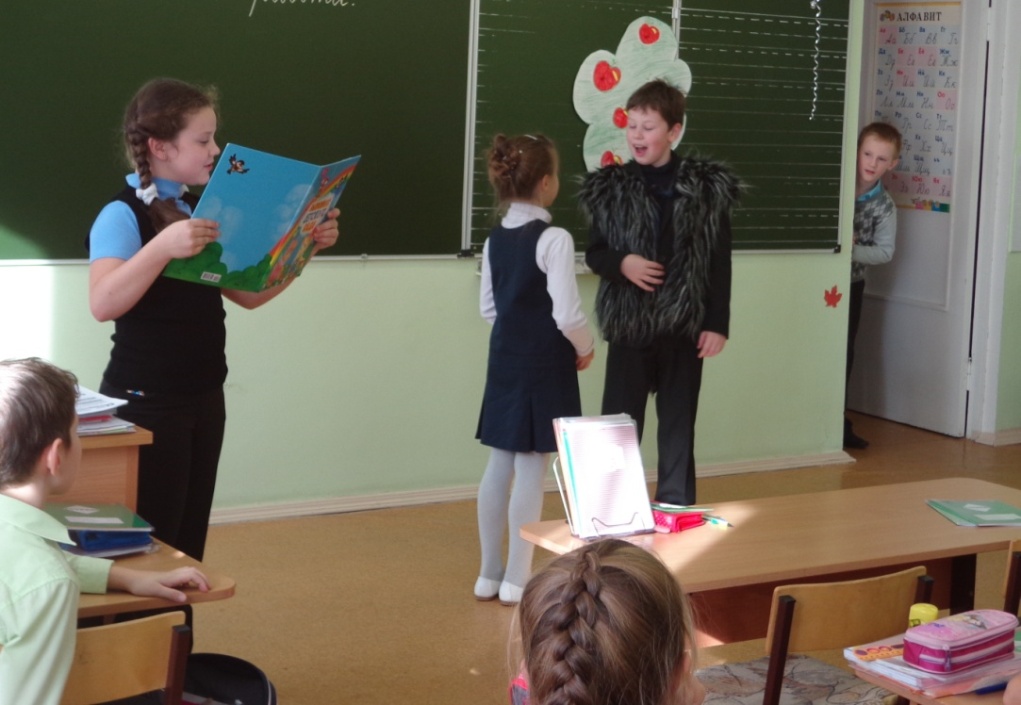 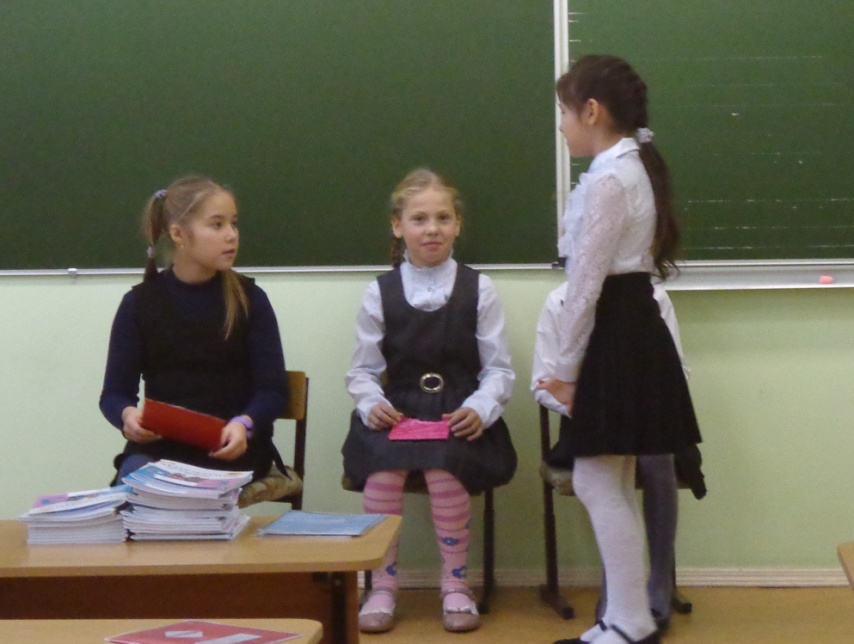 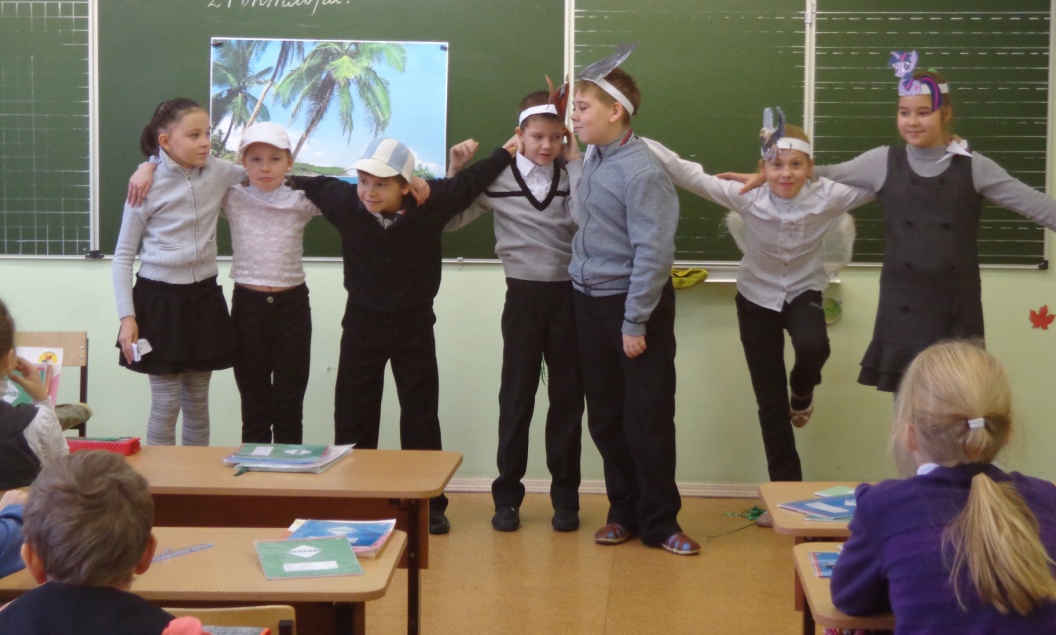 Из опыта работы
Реклама «Добро пожаловать на Южный Урал!»
3 класс             Окружающий мир, краеведение
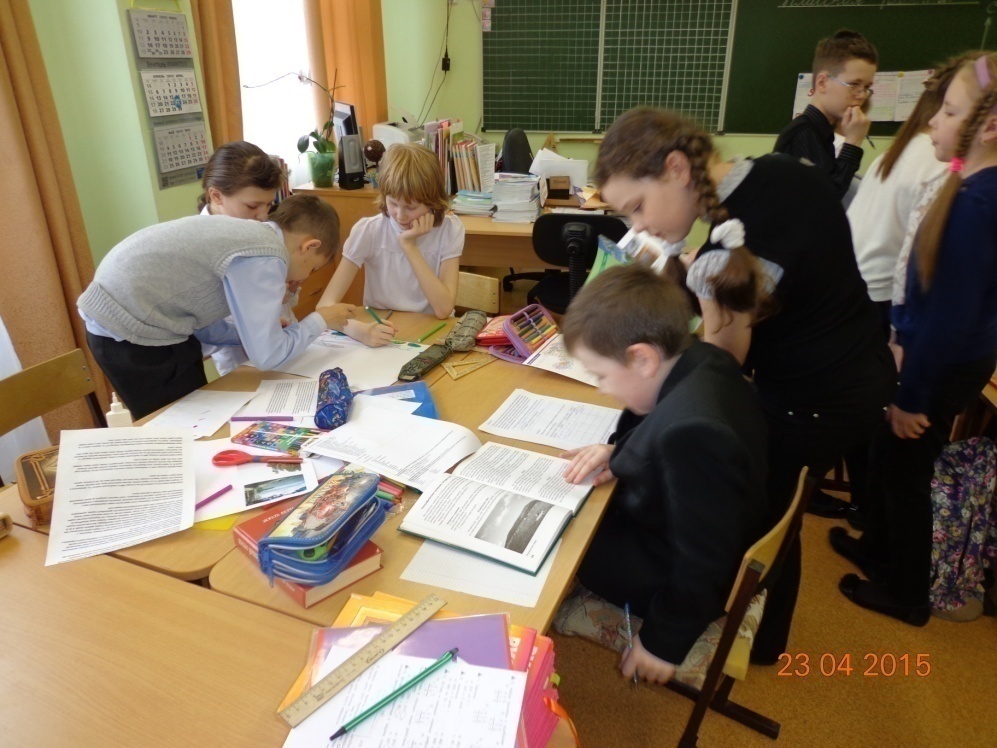 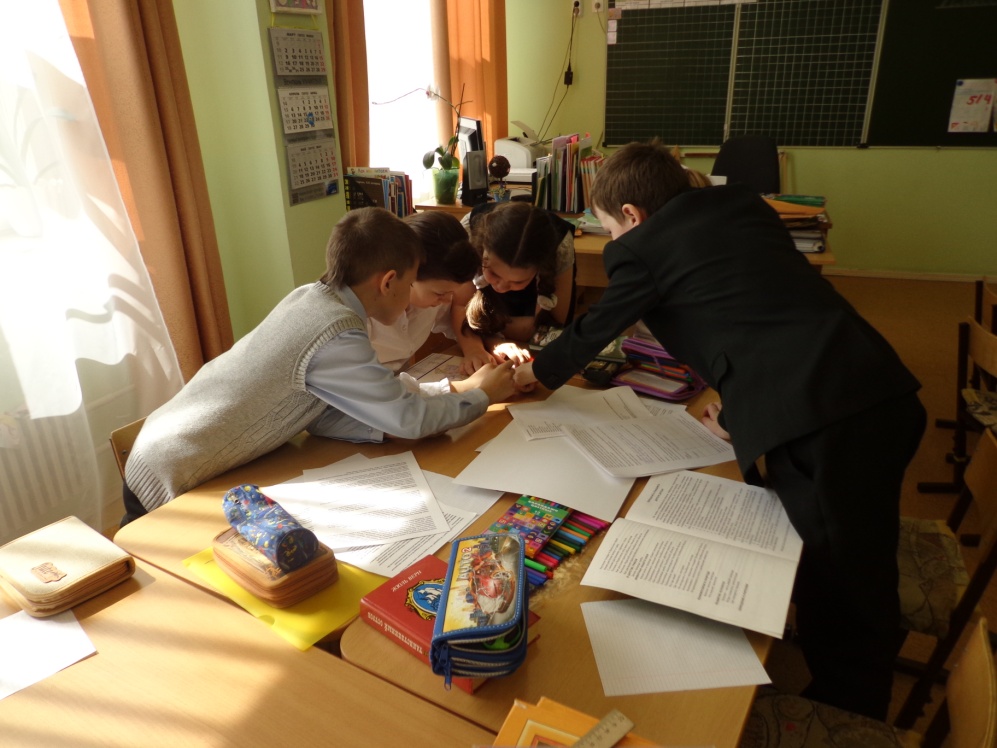 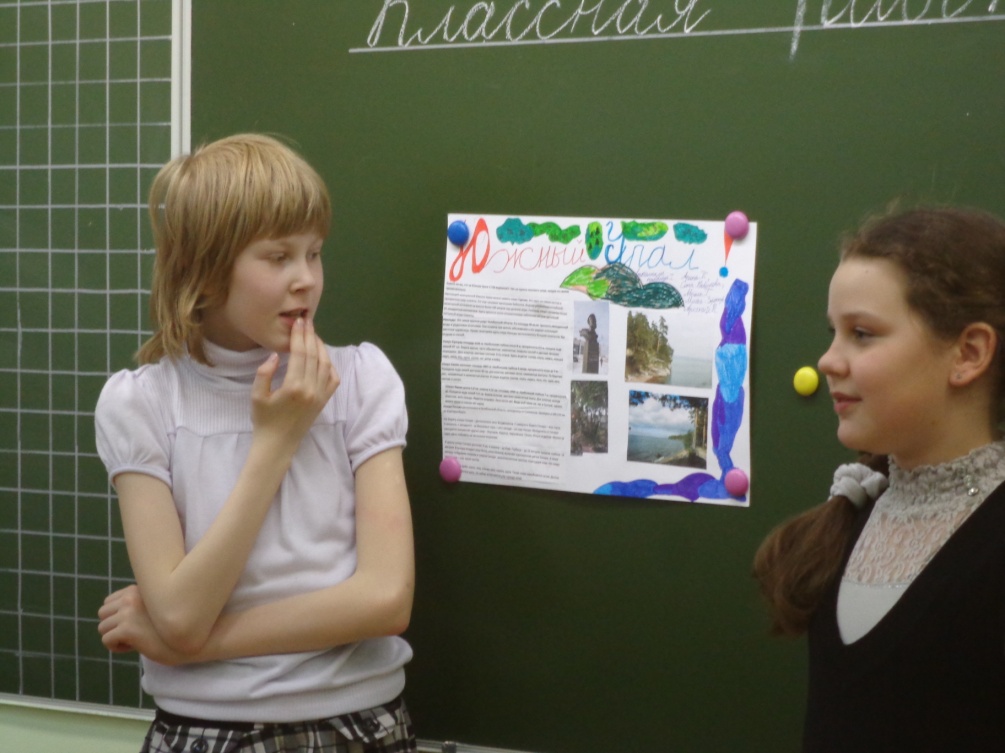 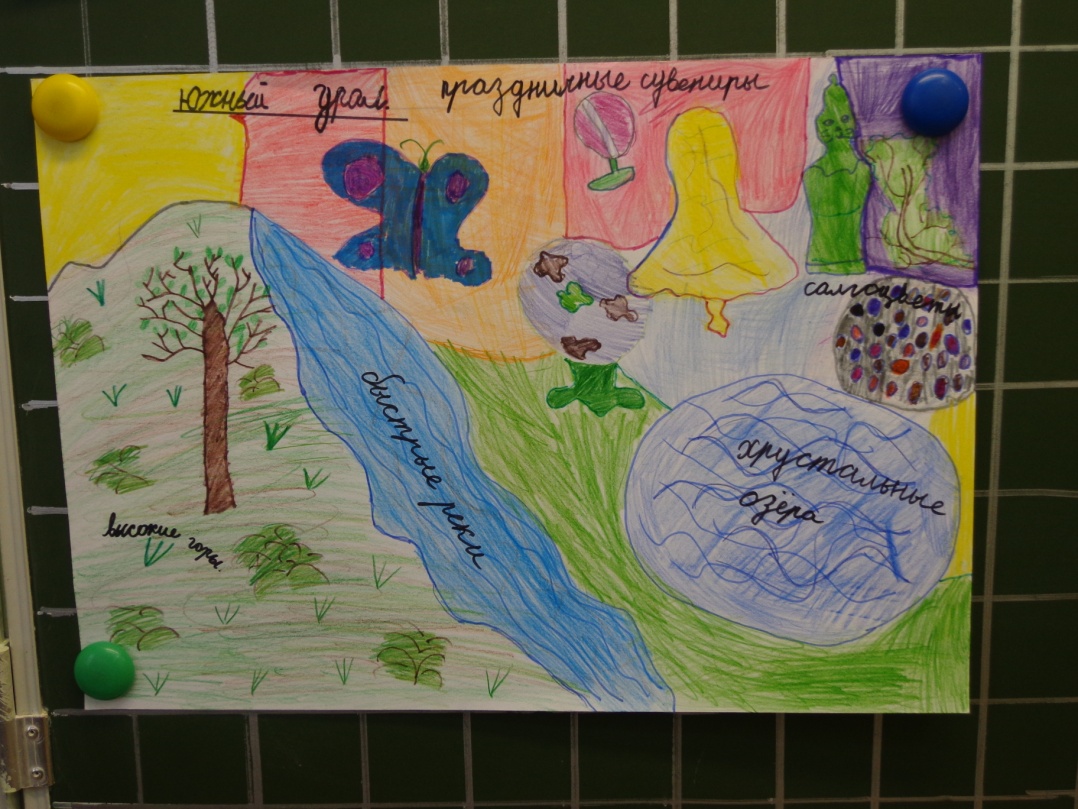 Выпуск классной газеты. 
Обучение детей поиску информации, ее анализу, представлению информации в различных видах.
Развитие умения формулировать свои мысли, грамотно их представлять
Анкета
Поставь отметки в оценочных шкалах
1. Оцени, насколько интересной показалась тебе эта задача.
 1  2   3   4   5   6   7   8   9   10
2. Оцени, насколько сложными для тебя оказались задания.
 1  2   3   4   5   6   7   8   9   10
3. Оцени свой вклад в решение задачи (насколько ты оказался полезен своей группе при  решении задачи).
1  2   3   4   5   6   7   8   9   10
4. Оцени, насколько дружно и слаженно работала твоя группа.
1   2   3   4   5   6   7   8   9   10
5. Хотел бы ты поработать еще раз в той же группе?
                      ДА                 НЕТ
     Почему? __________________________________
Мне очень нравиться работать в команде.
Было очень интересно.
Было весело.
У нас всё получилось.
У нас дружная команда.
Ребята в группе помогают друг другу.
Мы работали хорошо, и мне понравилось так работать.
Некоторые задания были трудные, но мы справились.
В группе работать интересно.
     Мне понравилось работать в команде и делать такие проекты.
Отзывы детей
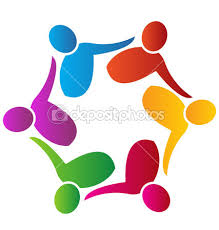 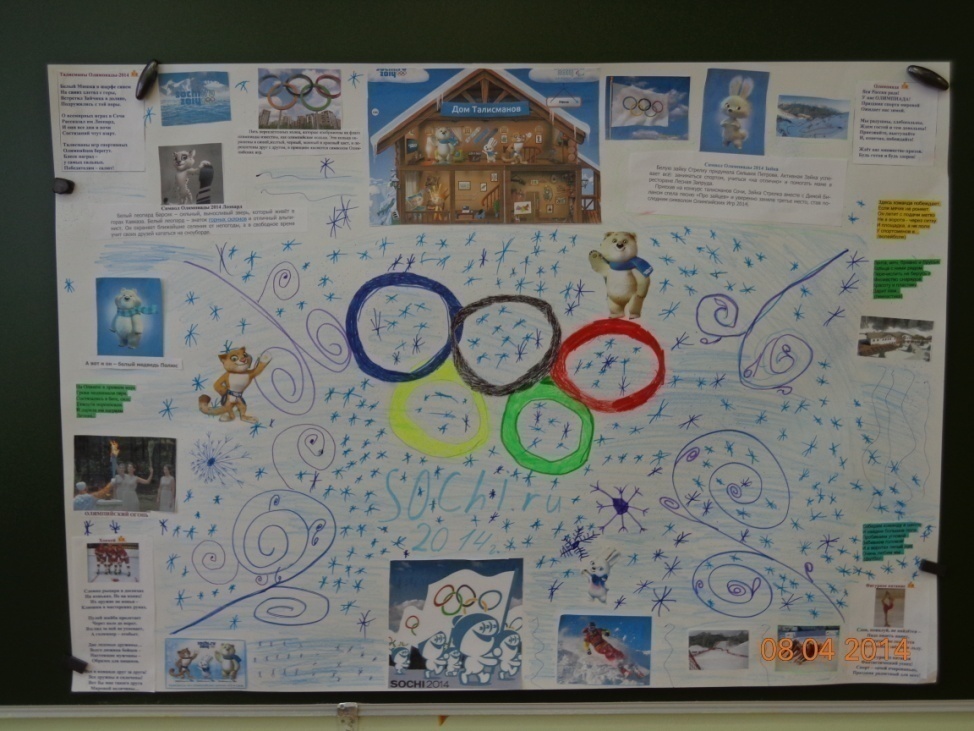 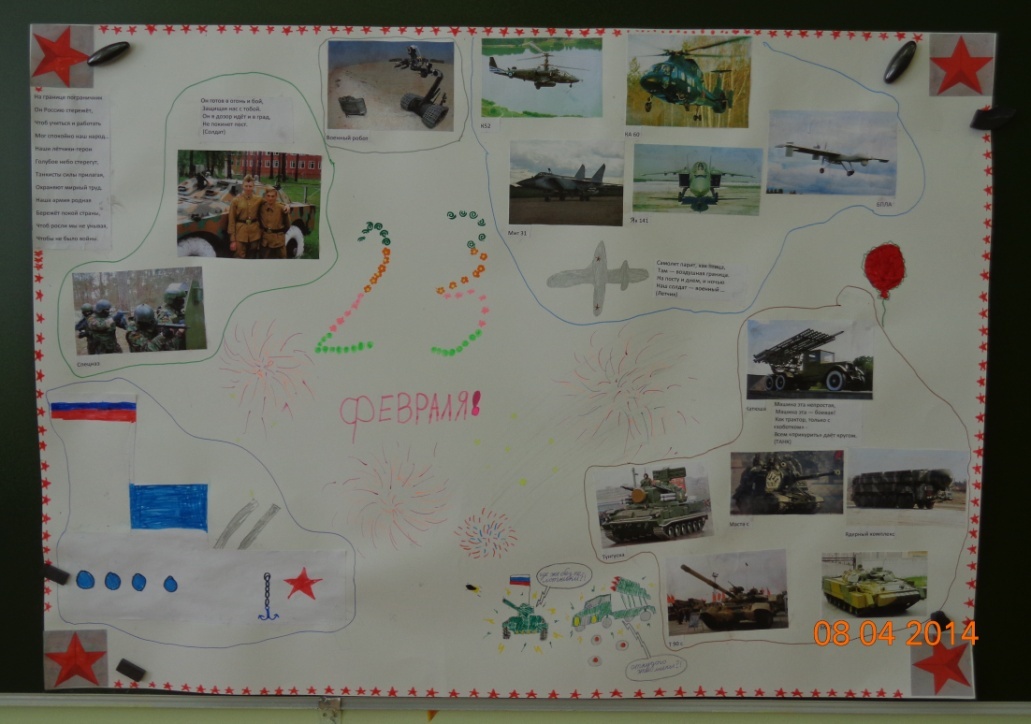 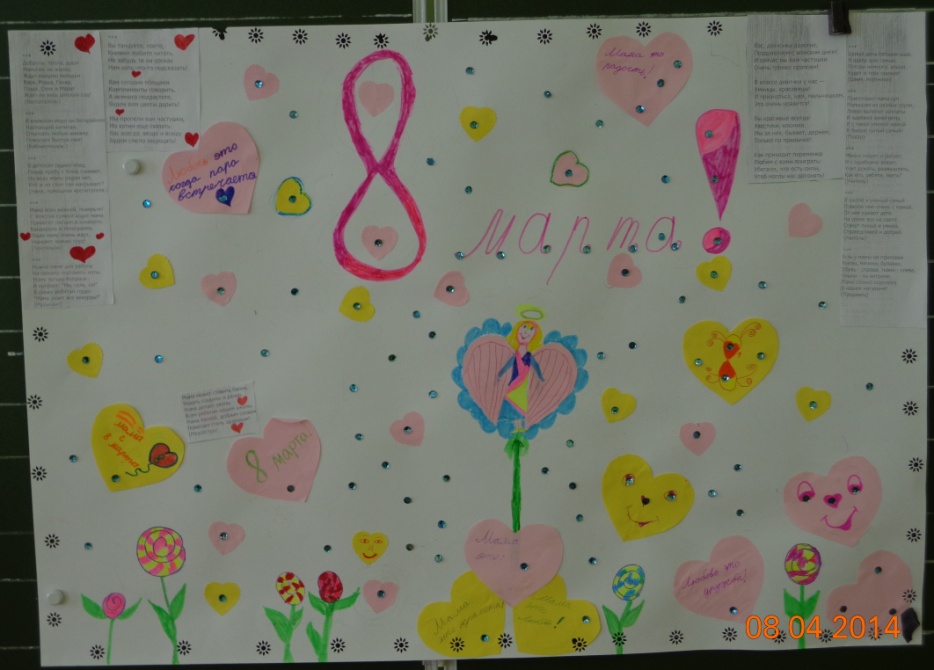 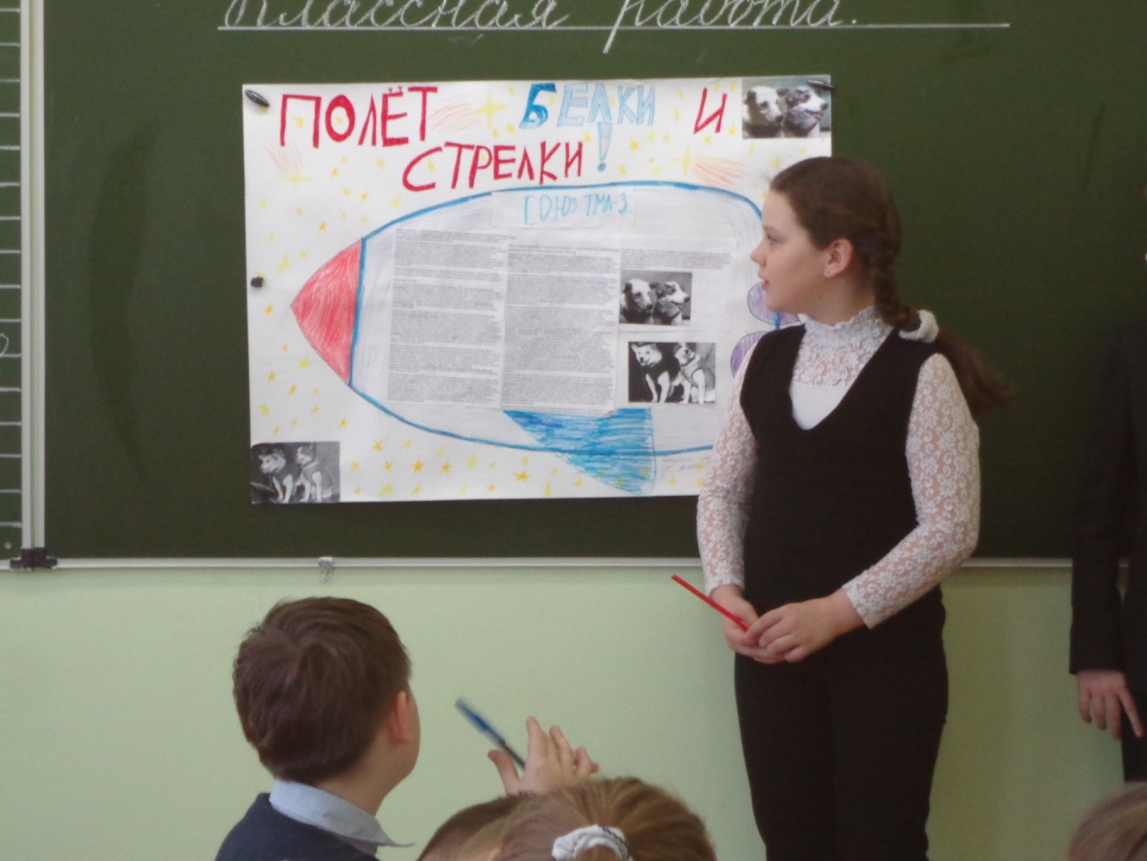 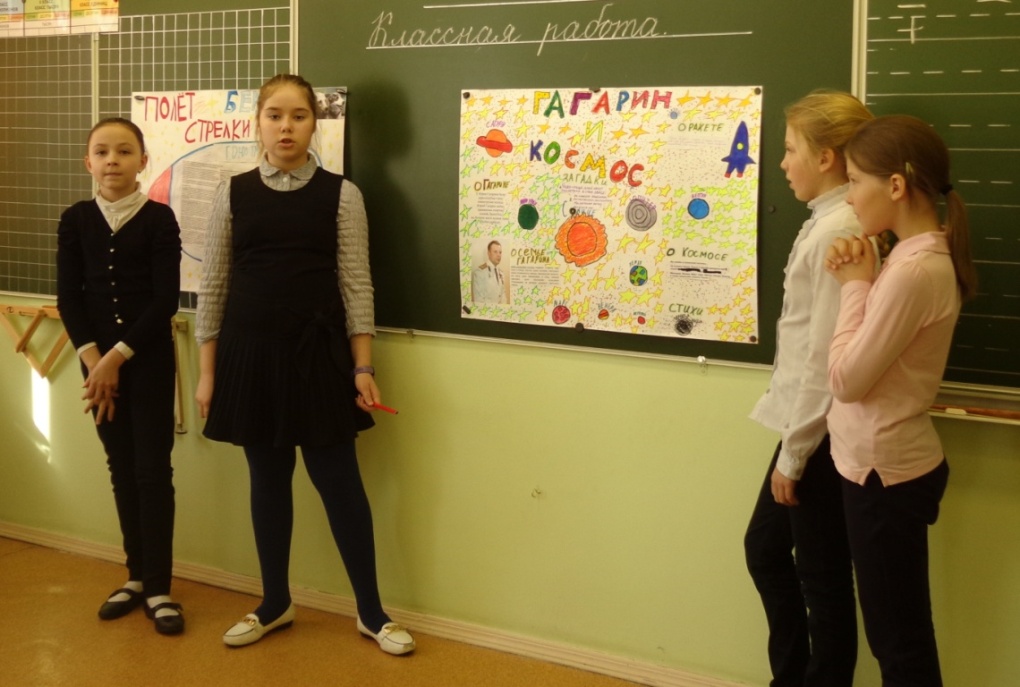 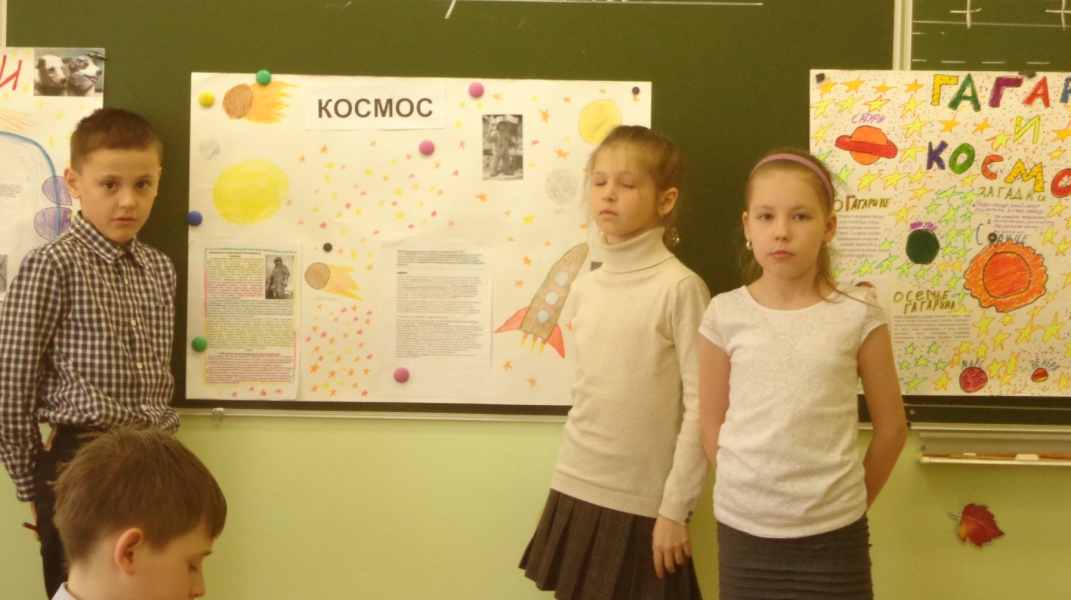 То, что  дети могут сделать вместе сегодня, завтра каждый из них может сделать самостоятельно.                           Л.Выготский